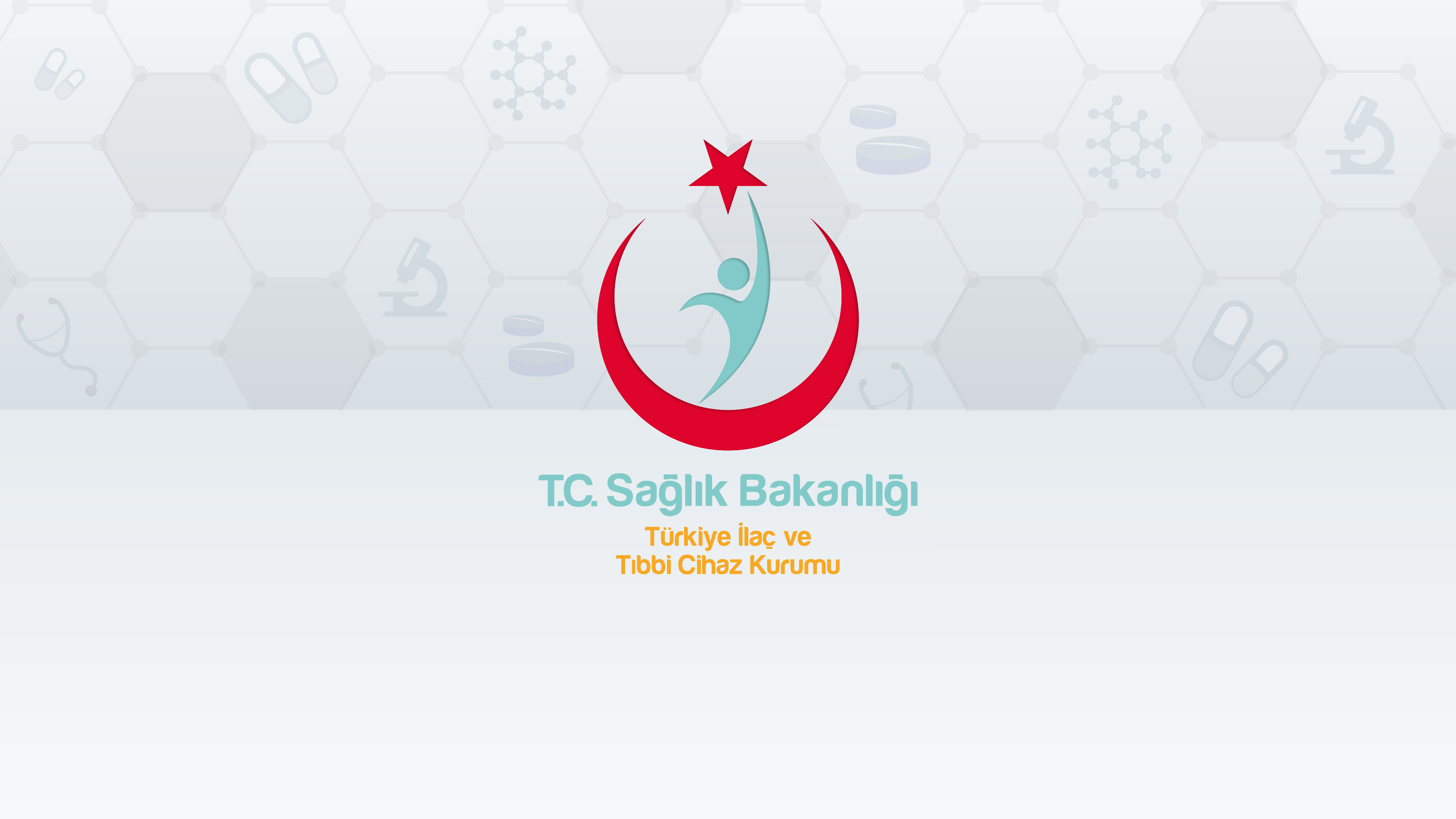 www.titck.gov.tr
TİTUBB - ÜTS GEÇİŞİ
1
AKTARIM SÜRECİ
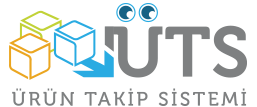 2
Aktarılan Kayıtlar
3
Firma Aktarılma Koşulları
TİTUBB’da faaliyet türü "Tıbbi Cihaz İmalatı/İthalatı/Bayii" ve kayıtlı bir firma olması

Vergi numara alanı dolu ve uzunluğu 10 veya 11 hane olması

Onaylı, silindi, red durumlarında birden fazla firma detayı olmaması

Firmanın kayıtlı durumda ve iş kurallarına uyan kayıtlı durumda en az bir belgesinin olması

Firmalar arasında en az bir aktif bayiliğin olması

Firmalar arasındaki bayilik bağlantıları aktarılmamıştır.
4
Aktarılmayan Belgelerin Nedenleri
Kayıtlı konumda olmayan belgeler aktarılmaz.

Belge numarası olmayan belgeler aktarılmaz.

Uygunluk Beyanı, EC Sertifikası, Kalite Belgesi (ISO 13485), Yetki Belgesi, Kullanım Kılavuzu, Katalog, Yerli Malı Belgesi aktarılmış olup; Allogreft ürün belgeleri aktarılmaz.

Pdf dosyası olmayan belgeler aktarılmaz.

Aynı belge numarası için kayıtlı, red, silindi durumlarında birden fazla kaydı olan belge aktarılmaz.

Bilgileri eksik ve hatalı olan belge kayıtları aktarılmaz.
5
Aktarılmayan Ürünlerin Nedenleri
Belge pdf.si olmayan kayıtlı ürünler aktarılmaz.

Ürün satatüsü kayıtlı  olmayan ürünler aktarılmaz.

Geçici barkodu olan ürünler aktarılmaz.

Barkod algoritmasına uymayan ürünler aktarılmaz.

Birden fazla kayıtlı ürün detayı olan ürünler aktarılmaz.

Allogreft ürünler aktarılmaz.
6
Başında «0» Olan Mükerrer Barkodlar
TİTUBB’dan örnek olarak alınan GS1 standartında aynı firmanın 3 adet farklı barkodu bulunmaktadır.
ÜTS’YE AKTARILMAYACAK
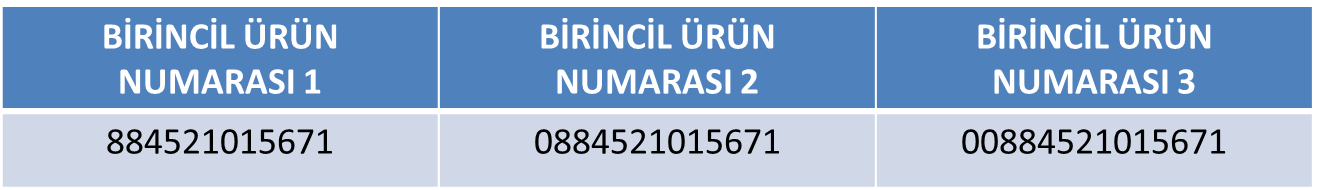 Ürün detaylarına bakıldığında etikette yazan barkodun “0884521015671” olduğu görülmüştür.
Bu durum 32.224 ürün için görülmüştür. 
32.223 tanesinin başına 0 konarak üretilmiş 2. barkodu, 
1 tanesinin ise başına 0 ve 00 konarak üretilmiş 2. ve 3. barkodları bulunmaktadır.
7
ÜTS açıldığında;
Açılma tarihinden 5 iş günü önce TİTUBB veri girişine kapatılacaktır.
Daha önceki aktarımda aktivasyon yapan firmalar kayıtlı konumda kullanılabilecek
Belgeler kayıtlı konumda kullanılabilecek
Ürünler taslak konumda olacak kayıtlı konumda olmayacak
Aktarılmayan firma, belge ve ürünler yeniden kayıt ÜTS kurallarına göre kayıt edilebilecektir.
8
ÜTS açıldığında ürün sorgulama
Geçiş planı ürün bazlı işleyecek
ÜTS’de ürün kayıtlı konuma gelinceye kadar TİTUBB kayıtları esas alınacak
ÜTS’de ürün kayıtlı konumuna geldiği an itibari ile TİTUBB kaydı pasif hale gelecek.
ÜTS’de ürün kayıtlı hale geldiği andan itibaren bayilik bağlantısı yapılabilecek
Ürünler tarih bazlı sorgulandığında ÜTS-TİTUBB arası veri alış verişi olabilecek
9
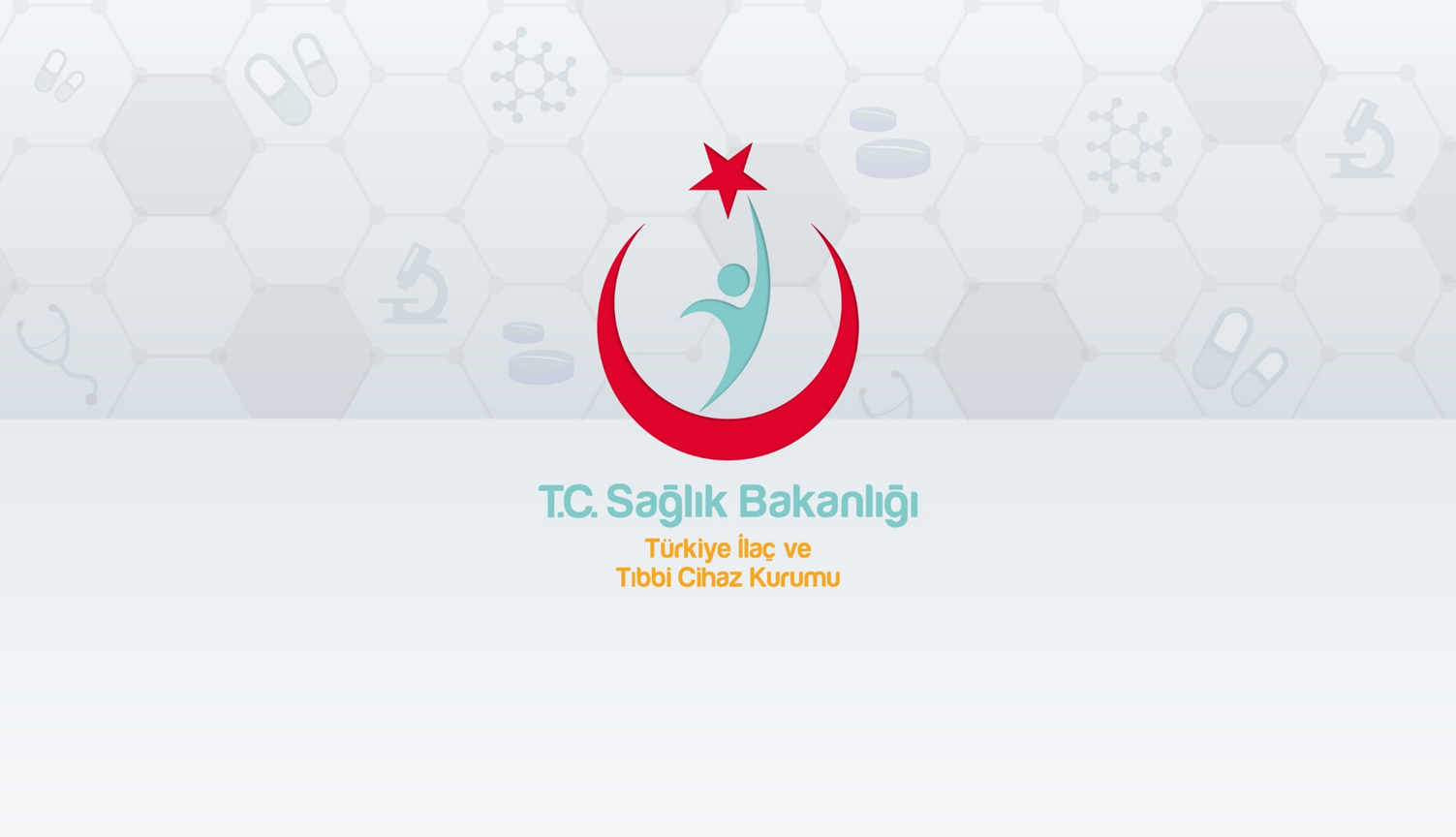 Teşekkürler
10